Human Abilities: Vision & Cognition
October 14, 2014
[Speaker Notes: exactly 1:50 min with 5 min for quiz and two in class experiments.  Cut 5 more slides if to fit in 1:20]
Hall of Fame or Shame?
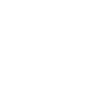 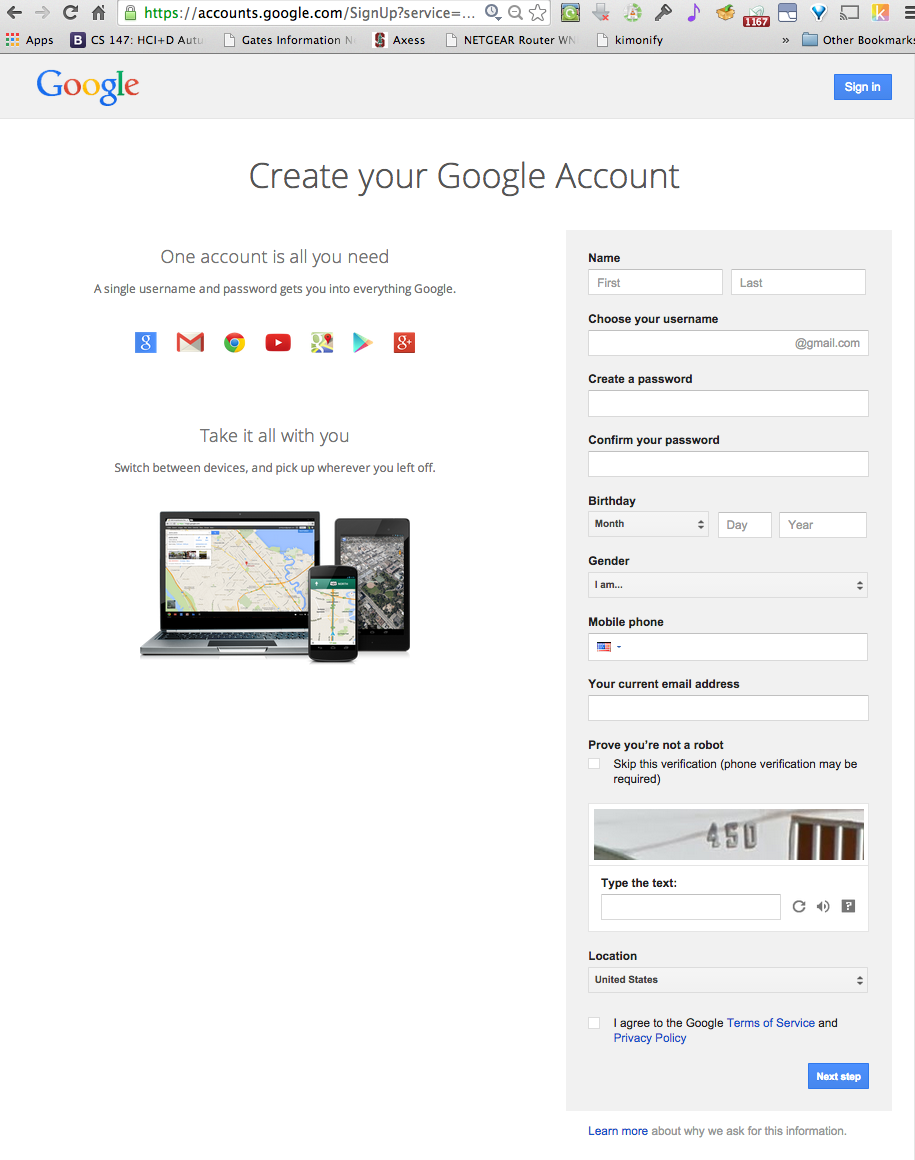 Autumn 2014
HCI+D: User Interface Design, Prototyping, and Evaluation
2
Hall of Fame or Shame?
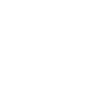 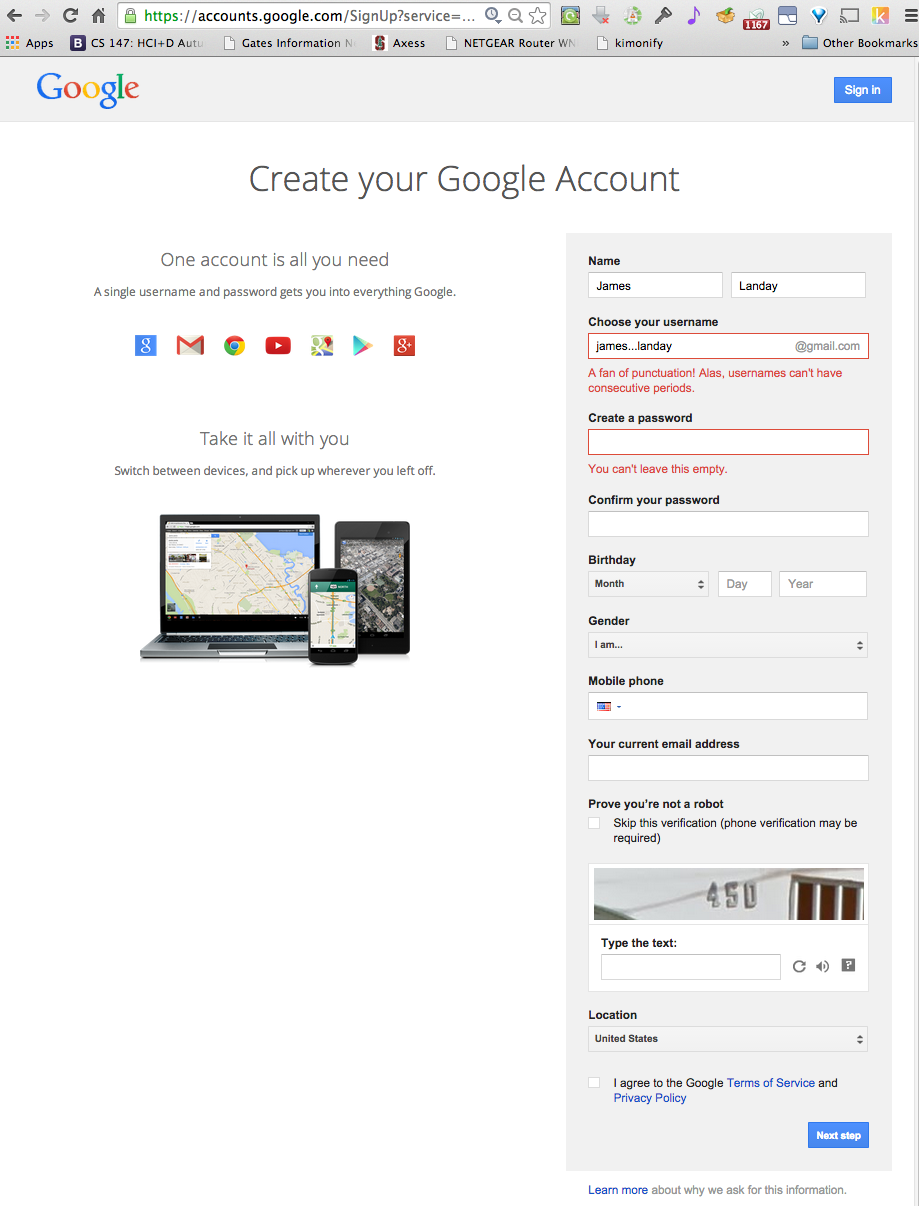 Autumn 2014
HCI+D: User Interface Design, Prototyping, and Evaluation
3
Hall of Fame!
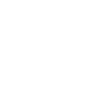 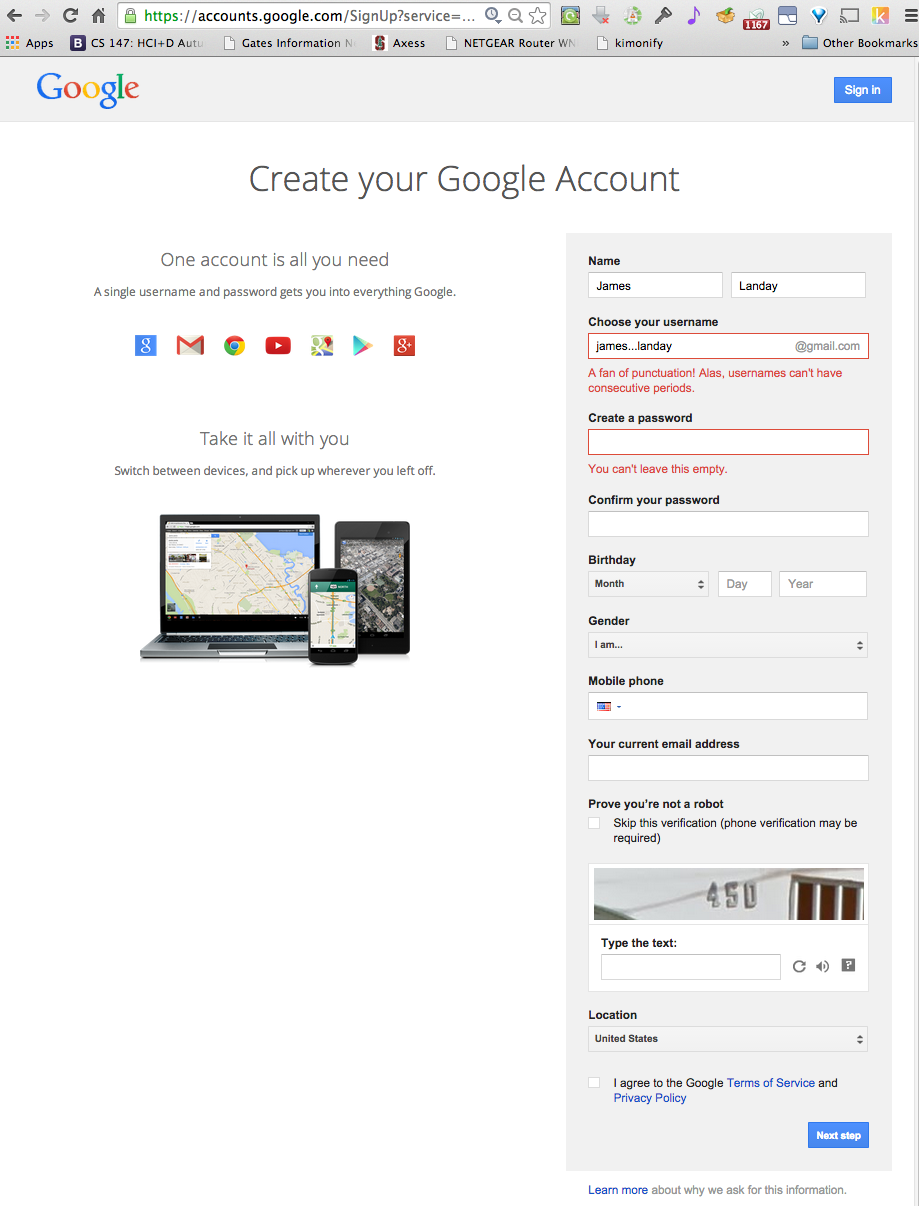 Clearly highlights error (red text & box)

Tells me what I did wrong/how to fix it

In user’s language
(careful w/ humor)
Autumn 2014
HCI+D: User Interface Design, Prototyping, and Evaluation
Hall of Fame or Shame?
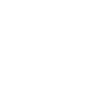 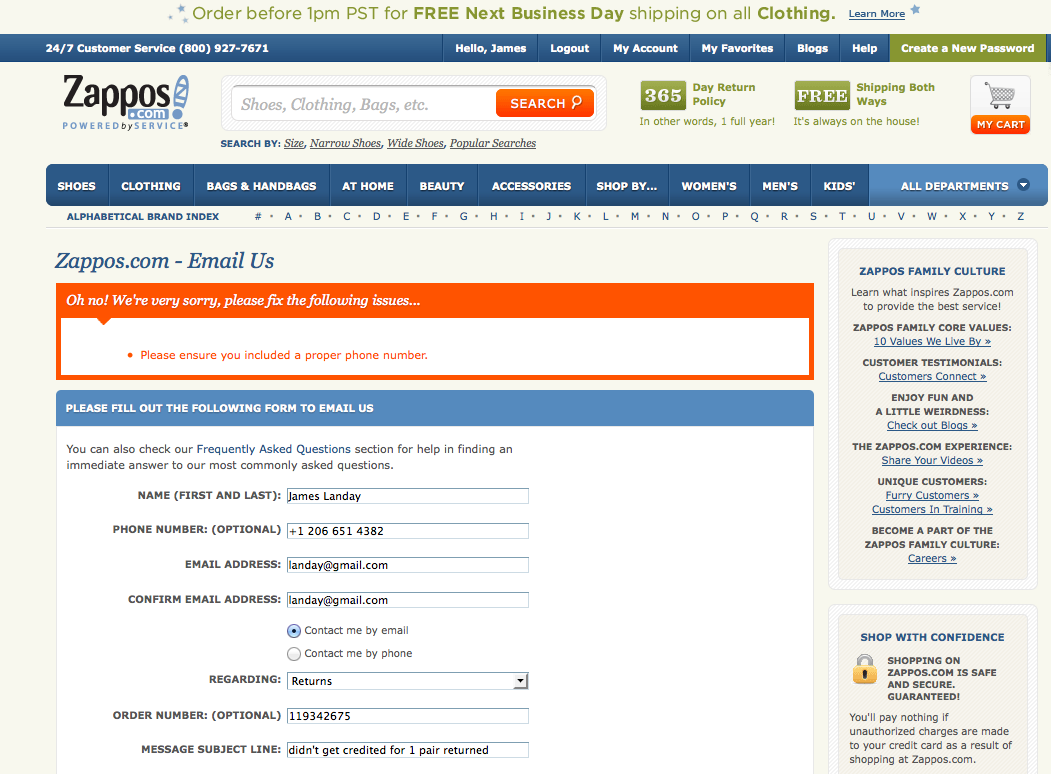 Autumn 2014
HCI+D: User Interface Design, Prototyping, and Evaluation
5
Hall of Shame!
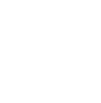 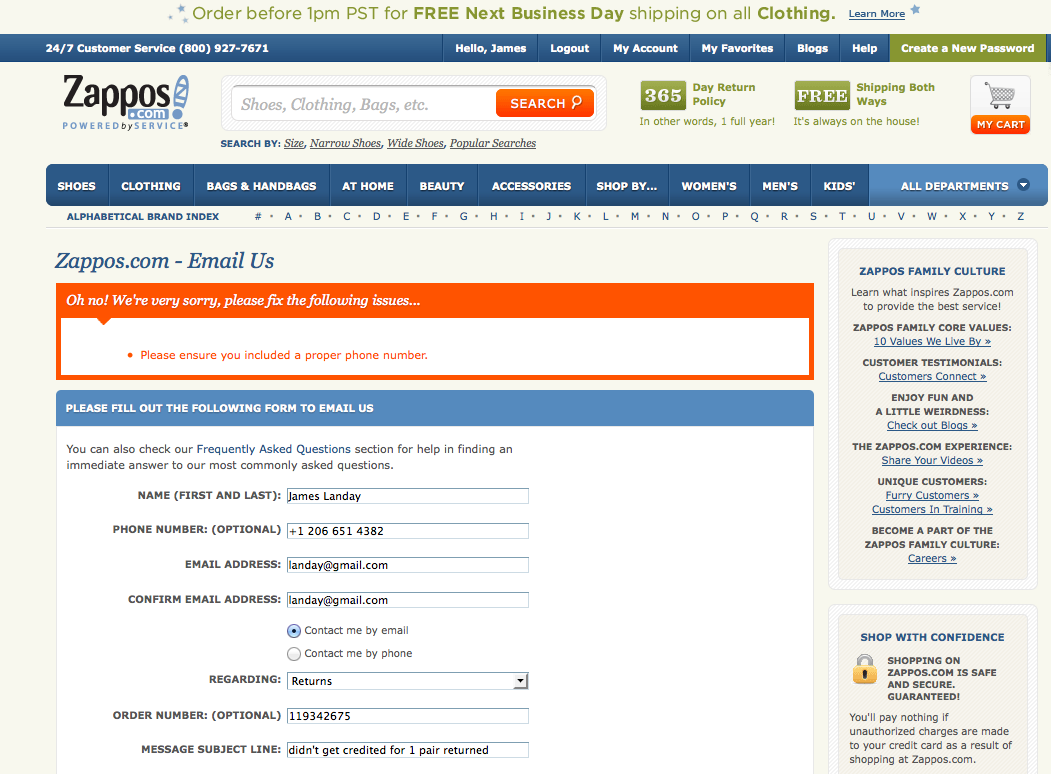 Error Messages
where is error?
what’s wrong with it?
parse & fix it yourself!
Autumn 2014
HCI+D: User Interface Design, Prototyping, and Evaluation
6
Hall of Fame or Shame?
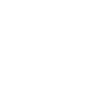 Design based on a top retailer’s site
In study, user could not get by this screen, why?
Autumn 2014
7
Hall of Shame!
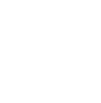 Design based on a top retailer’s site
In study, user could not get by this screen, why?
Color deficiency
can’t distinguish between red & green
How to fix?
redundant cues
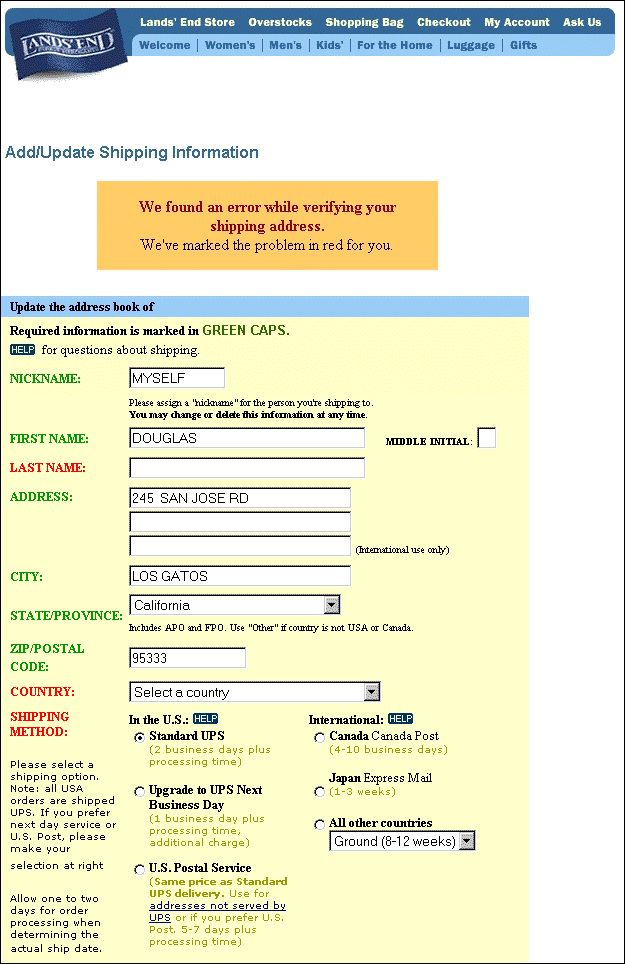 Autumn 2014
8
Human Abilities: Vision & Cognition
October 14, 2014
[Speaker Notes: Cut 1-2 more slides.]
Outline
Video Prototyping / Concept Video Review

Human visual system
Guidelines for design
Models of human performance (MHP)
Memory
Autumn 2014
HCI+D: User Interface Design, Prototyping, and Evaluation
10
Video Review
Video prototypes allow us to quickly communicate how a user will use a design
Concept videos set up more of the story of use
Video planning storyboards allow quick design/iteration on a video before shooting
Keep it short! (~2 minutes)
Use music/tempo to highlight impact of product
Questions?
Autumn 2014
HCI+D: User Interface Design, Prototyping, & Evaluation
11
Why Study Color?
Color can be a powerful tool to improve user interfaces by communicating key information

Inappropriate use of color can severely reduce the performance of systems we build
Autumn 2014
HCI+D: User Interface Design, Prototyping, and Evaluation
12
Visible Spectrum
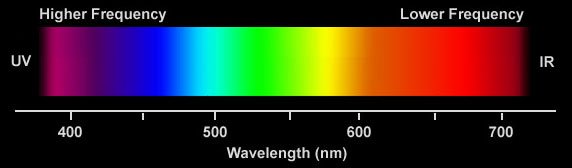 Autumn 2014
HCI+D: User Interface Design, Prototyping, and Evaluation
13
Human Visual System
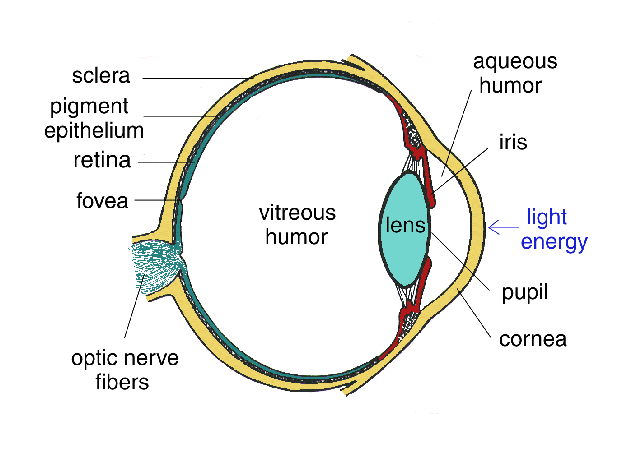 Light passes through lens
Focussed on retina
Autumn 2014
HCI+D: User Interface Design, Prototyping, and Evaluation
14
Retina
Retina covered with light-sensitive receptors?
rods
primarily for night vision & perceiving movement
sensitive to broad spectrum of light
can’t discriminate between colors
sense intensity or shades of gray
cones
used to sense color
Autumn 2014
HCI+D: User Interface Design, Prototyping, and Evaluation
15
Retina
Center of retina has most of the cones 
allows for high acuity of objects focused at center






Edge of retina is dominated by rods 
allows detecting motion of threats in periphery
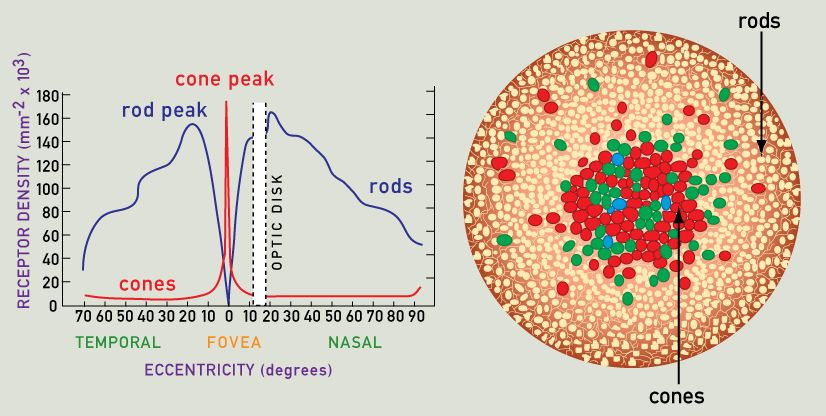 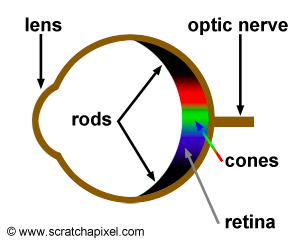 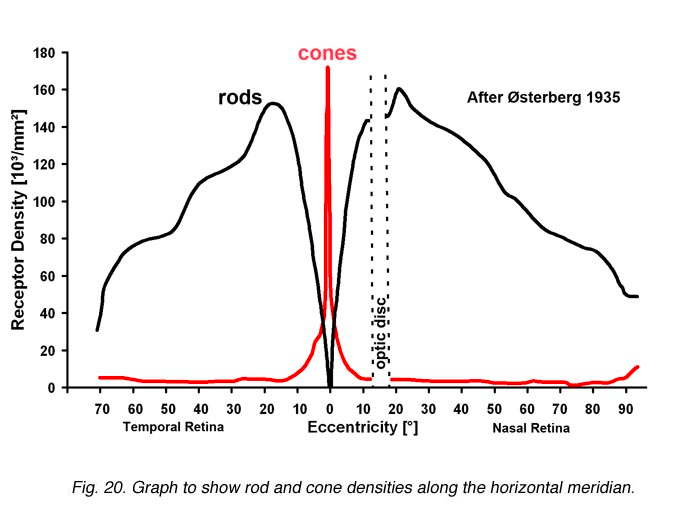 http://www.webexhibits.org/causesofcolor/1G.html
http://webvision.med.utah.edu/imageswv/Ostergr.jpeg
Autumn 2014
HCI+D: User Interface Design, Prototyping, and Evaluation
16
Color Perception via Cones
“Photopigments” used to sense color
3 types: blue, green, “red” (really yellow)
each sensitive to different band of spectrum 
ratio of neural activity of the 3  color
other colors are perceived by combining stimulation
Autumn 2014
HCI+D: User Interface Design, Prototyping, and Evaluation
17
Color Sensitivity
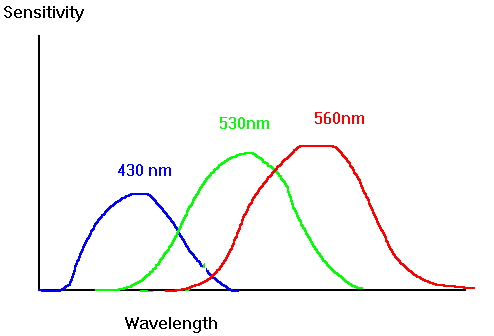 not as sensitive to blue
https://www.siggraph.org/education/materials/HyperGraph/color/images/colorspc.gif
lots of overlap
Really yellow
Autumn 2014
HCI+D: User Interface Design, Prototyping, and Evaluation
18
[Speaker Notes: See anything interesting here?

We are NOT as sensitive to blue
There is lots of overlap between the 3 photopigments]
Color Sensitivity
Centered on yellow
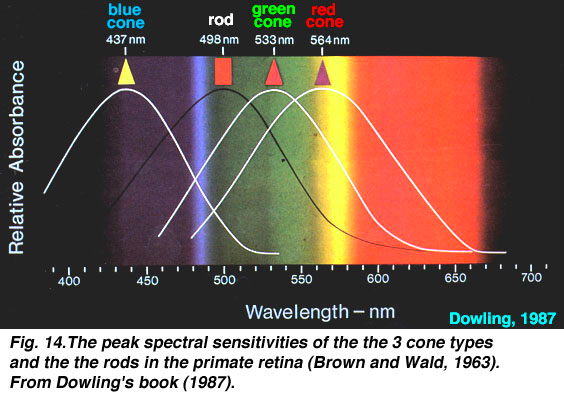 http://retina.umh.es/webvision/imageswv/spectra.jpeg
Autumn 2014
HCI+D: User Interface Design, Prototyping, and Evaluation
19
Distribution of Photopigments
Not distributed evenly – mainly reds (64%) & very few blues (4%) ?
insensitivity to short wavelengths (blue)
No blue cones in retina center (high acuity) ? 
“disappearance” of small blue objects you fixate on
As we age lens yellows & absorbs shorter wavelengths ?
sensitivity to blue is even more reduced

Implication
don’t rely on blue for text or small objects!
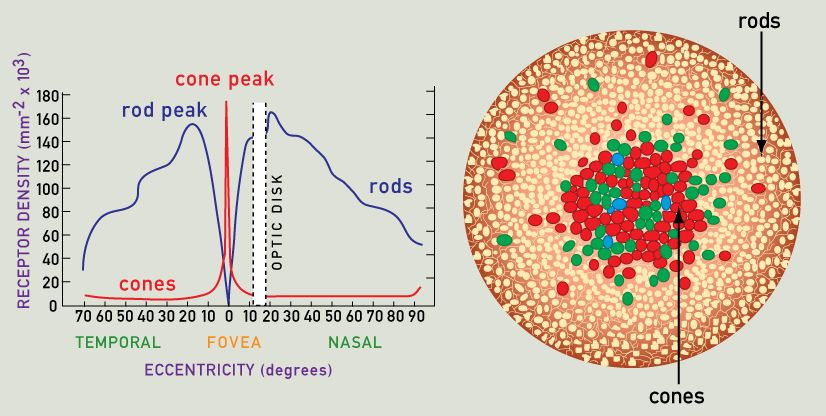 http://www.webexhibits.org/causesofcolor/1G.html
Autumn 2014
HCI+D: User Interface Design, Prototyping, and Evaluation
20
[Speaker Notes: Original choice of blue links on the web was a bad idea!]
Color Sensitivity & Image Detection
Most sensitive to the center of the spectrum
blues & reds must be brighter than greens & yellows
Brightness determined mainly by G+R cones 
Shapes detected by finding edges
we use brightness & color differences

Implication
hard to deal w/ blue edges & shapes
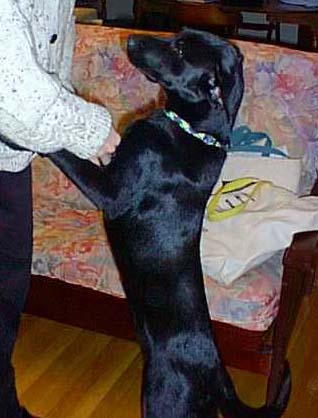 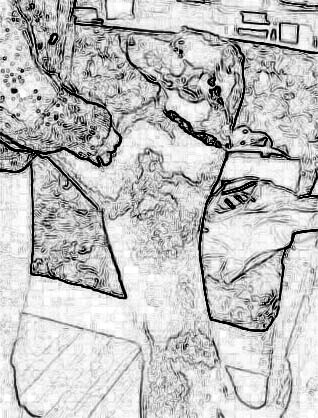 Autumn 2014
HCI+D: User Interface Design, Prototyping, and Evaluation
21
Focus
Different wavelengths of light focused at different distances behind eye’s lens
need for constant refocusing  ?
causes fatigue
be careful about color combinations
Pure (saturated) colors require more focusing then less pure (desaturated)
don’t use saturated colors in UIs unless you really need something to stand out (your product)
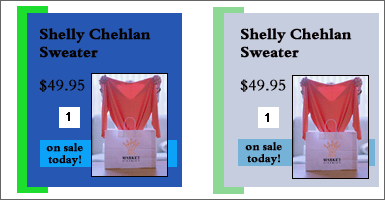 http://www.pallasweb.com/color.html
Autumn 2014
HCI+D: User Interface Design, Prototyping, and Evaluation
22
[Speaker Notes: Left image saturated, right desaturated (how much gray)
Decreasing lightness helps, but much better on right with desaturated colors than saturated
(sweater will still “pop”)]
Color Deficiency (AKA “color blindness”)
Trouble discriminating colors
besets about 9% of population
Two main types
different photopigment response most common
reduces capability to discern small color diffs

red-green deficiency is best known
lack of either green or red photopigment   can’t discriminate colors dependent on R & G
Autumn 2014
HCI+D: User Interface Design, Prototyping, and Evaluation
23
Color Guidelines
Avoid simultaneous display of highly saturated, spectrally extreme colors
e.g., no cyans/blues at the same time as reds, why?
refocusing!







desaturated combinations are better  pastels
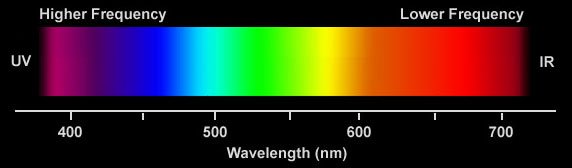 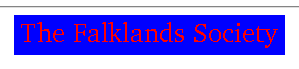 Autumn 2014
HCI+D: User Interface Design, Prototyping, and Evaluation
24
Use the Hue Circle
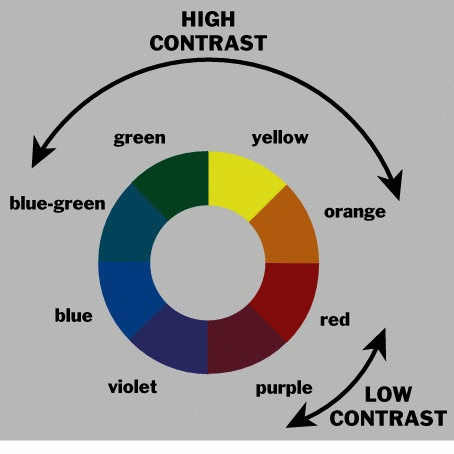 Pick non-adjacent colors
opponent colors go well together
(red & green) or (yellow & blue)
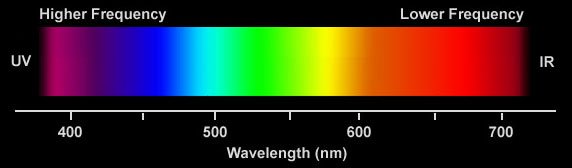 Autumn 2014
HCI+D: User Interface Design, Prototyping, and Evaluation
25
Color Guidelines (cont.)
Size of detectable changes in color varies
hard to detect changes in reds, purples, & greens
easier to detect changes in yellows & blue-greens
older users need higher brightness levels

Hard to focus on edges created by only color
use both brightness & color differences

Avoid red & green in the periphery (no RG cones)

Avoid pure blue for text, lines, & small shapes
also avoid adjacent colors that differ only in blue

Avoid single-color distinctions
mixtures of colors should differ in 2 or 3 colors
helps color-deficient observers
Autumn 2014
HCI+D: User Interface Design, Prototyping, and Evaluation
26
[Speaker Notes: blue makes a fine background color]
Q U I Z
Autumn 2014
HCI+D: User Interface Design, Prototyping, and Evaluation
27
IN CLASS ONLY  URL
Autumn 2014
HCI+D: User Interface Design, Prototyping, and Evaluation
28
B R E A K
Autumn 2014
HCI+D: User Interface Design, Prototyping, and Evaluation
29
Administrivia
Readings
should have been Pages 66-99 (NOT 85) for  "Cognitive Aspects in Interaction Design”
Grading:
Assignment #1 (Project Proposals)	
avg.=89/100, low=67, high=100
Assignment #2 (Problem Finding/Research)
avg.=97.7, median=100, stdev=7
Assignment #3 (Hall of Fame/Shame)
avg.=92/100, low=69, high=100
Autumn 2014
HCI+D: User Interface Design, Prototyping, and Evaluation
30
Administrivia
Quiz #1:
avg.=4.2
scores: 5/5 (80), 4/5 (49), 3/5 (28), 2/5 (9), 1/5 (2)
47% got 100%
answers:
Douglas Engelbart showed NLS in “The Mother of All Demos”
The Dynabook was invented by: Alan Kay
The key observation technique used in Contextual Inquiry is: Master-apprentice model
Which group in the ceramics class described in the Buxton reading produced the highest quality pots: Graded by Quantity Group
At IDEO the person who gets the most credit is
The person with the best idea
The person with the wildest idea
Autumn 2014
HCI+D: User Interface Design, Prototyping, and Evaluation
31
Why Model Human Performance?
To test understanding

To predict influence of new technology
Autumn 2014
HCI+D: User Interface Design, Prototyping, and Evaluation
32
The Model Human Processor
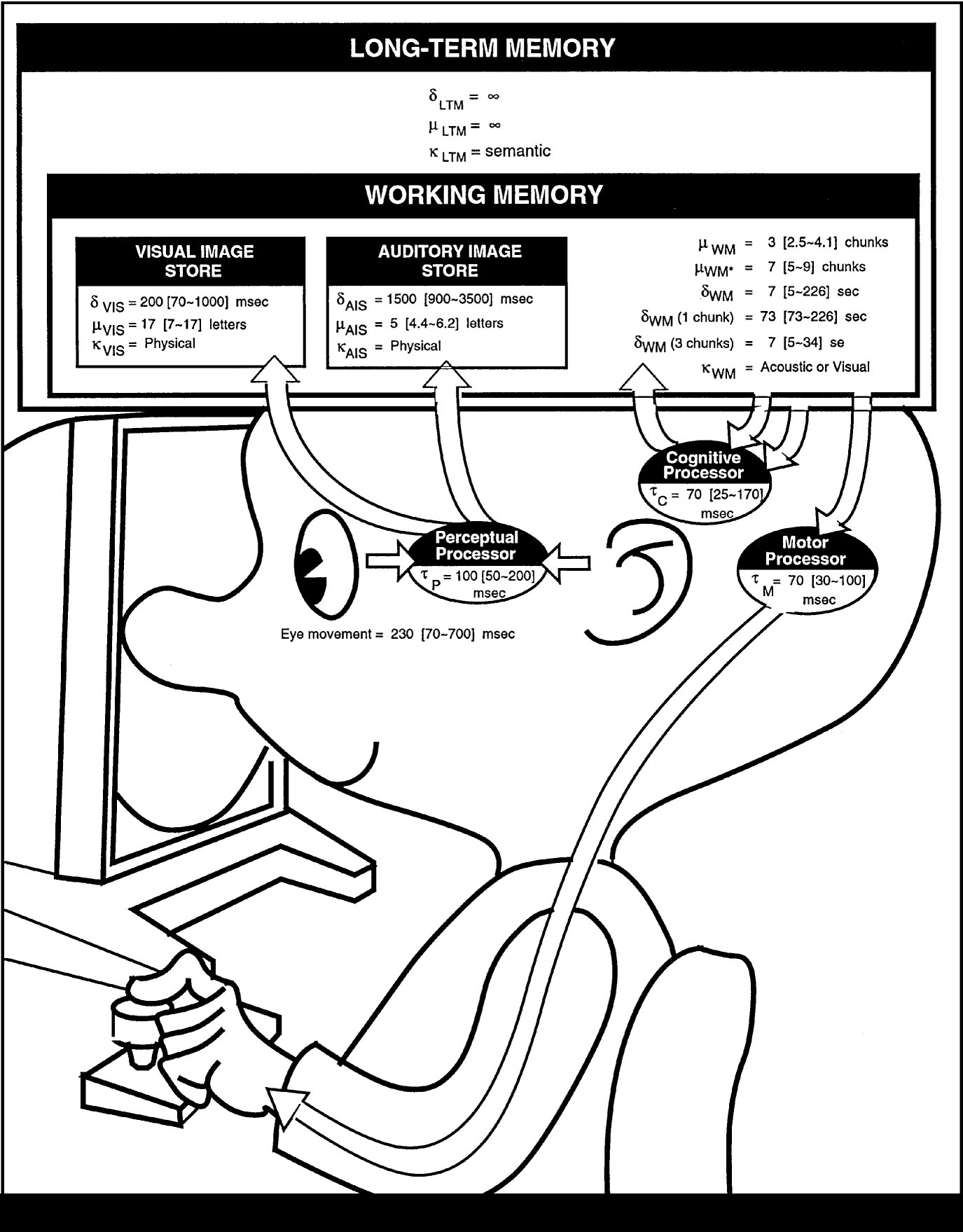 Developed by Card, Moran & Newell (’83)
based on empirical data
Autumn 2014
HCI+D: User Interface Design, Prototyping, and Evaluation
33
[Speaker Notes: This is the classic image form the book]
The Model Human Processor
Long-term Memory
Working Memory
sensory
buffers
Visual Image
Store
Auditory Image
Store
Eyes
Motor
Processor
Cognitive
Processor
Perceptual
Processor
Ears
Fingers, etc.
Developed by Card, Moran & Newell (’83)
based on empirical data
Autumn 2014
HCI+D: User Interface Design, Prototyping, and Evaluation
34
[Speaker Notes: I’ll use this simpler model]
MHP Basics
Sometimes serial, sometimes parallel
serial in action & parallel in recognition
pressing key in response to light (serial)
driving, reading signs, & hearing at once (parallel)

Parameters
processors have cycle time (T) ~ 100 ms
memories have capacity, decay time, & type
Autumn 2014
HCI+D: User Interface Design, Prototyping, and Evaluation
35
What is missing from MHP?
Long-term Memory
Working Memory
sensory
buffers
Visual Image
Store
Auditory Image
Store
Eyes
Motor
Processor
Cognitive
Processor
Perceptual
Processor
Ears
Fingers, etc.
Autumn 2014
HCI+D: User Interface Design, Prototyping, and Evaluation
36
What is missing from MHP?
Haptic memory
for touch

Moving from sensory memory to WM
attention filters stimuli & passes to WM

Moving from WM to LTM
elaboration
Autumn 2014
HCI+D: User Interface Design, Prototyping, and Evaluation
37
[Speaker Notes: Perception of Touch… Smell… Taste….]
Memory
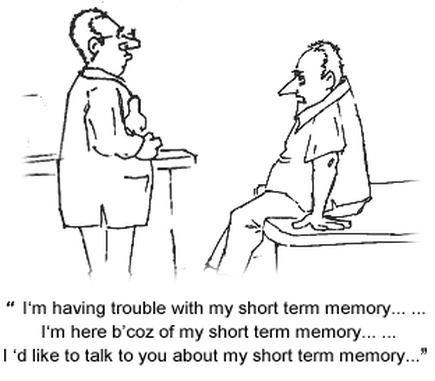 Working memory (short term)
small capacity (7 ± 2 “chunks”)
6174591765 vs. (617) 459-1765
NBCIBMGMC vs. NBC IBM GMC
rapid access (~ 70ms) & decay (~200 ms)
pass to LTM after a few seconds of continued storage

Long-term memory
huge (if not “unlimited”)
slower access time (~100 ms) w/ little decay
Autumn 2014
HCI+D: User Interface Design, Prototyping, and Evaluation
38
MHP Principles of Operation
Recognize-Act Cycle of the CP
on each cycle contents in WM initiate actions associatively linked to them in LTM
actions modify the contents of WM
Autumn 2014
HCI+D: User Interface Design, Prototyping, and Evaluation
39
MHP Principles of Operation
Long-term Memory
Working Memory
sensory
buffers
Visual Image
Store
Auditory Image
Store
Eyes
Motor
Processor
Cognitive
Processor
Perceptual
Processor
Ears
Fingers, etc.
Autumn 2014
HCI+D: User Interface Design, Prototyping, and Evaluation
40
[Speaker Notes: I’ll use this simpler model]
MHP Principles of Operation
Recognize-Act Cycle of the CP
on each cycle contents in WM initiate actions associatively linked to them in LTM
actions modify the contents of WM
Discrimination Principle
retrieval is determined by candidates that exist in memory relative to retrieval cues
interference by strongly activated chunks
Autumn 2014
HCI+D: User Interface Design, Prototyping, and Evaluation
41
Experiment
Task:	Quickly tap each target 50 times accurately

Conditions:
Two ½” diameter targets 6” apart
Two ½” diameter targets 24” apart
Two 2” diameter targets 24” apart
Two 2” diameter targets 24” apart (no accuracy required)
Autumn 2014
HCI+D: User Interface Design, Prototyping, and Evaluation
42
[Speaker Notes: Draw two circles on the board
	both around 1/2 inches in diameter
	1) distance of 6 inches
	2) Repeat by extending the distance to 24 inches

Ask volunteer to put mark in circle 50 times each quickly, but accurately (outside of circle at most 4 times)

TURN to a partner and discuss what you think will happen and WHY????

ID=Log2(d/w+1) : try easy ID of 4 and hard of ID 8

log2 (13)=3.7
Log2 (49)=5.6


Now try it again with 24 inches but make the target 2 inches wide
3) log2 (13)=3.7

) Now try again asking the person to go as fast as they can independent of accuracy (should get more speed but see spread of circles outside)

Results:
30 sec
48 sec
31 sec (as predicted, almost the same as #1)
21 sec (lots of spread)]
Experimental Results
Task:	Quickly tap each target 50 times accurately

Conditions:
30 sec

48 sec

31 sec

21 sec (lots of spread)
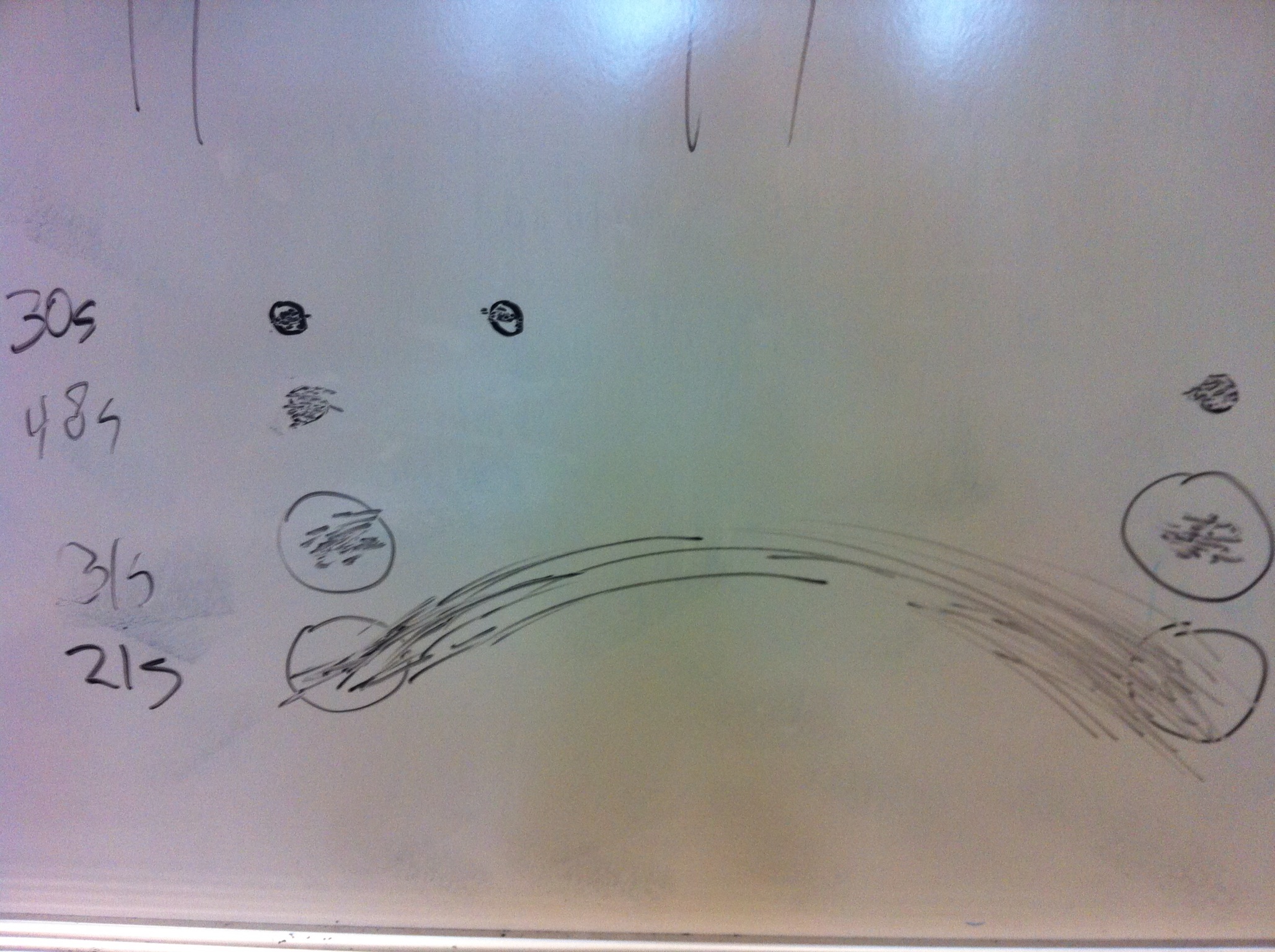 Autumn 2014
HCI+D: User Interface Design, Prototyping, and Evaluation
43
[Speaker Notes: Draw two circles on the board
	both around 1/2 inches in diameter
	1) distance of 6 inches
	2) Repeat by extending the distance to 24 inches

Ask volunteer to put mark in circle 50 times each quickly, but accurately (outside of circle at most 4 times)

TURN to a partner and discuss what you think will happen and WHY????

ID=Log2(d/w+1) : try easy ID of 4 and hard of ID 8

log2 (13)=3.7
Log2 (49)=5.6


Now try it again with 24 inches but make the target 2 inches wide
3) log2 (13)=3.7

) Now try again asking the person to go as fast as they can independent of accuracy (should get more speed but see spread of circles outside)

Results:
30 sec
48 sec
31 sec (as predicted, almost the same as #1)
21 sec (lots of spread)]
Principles of Operation (cont.)
Fitts’ Law
moving hand is a series of microcorrections
correction takes Tp + Tc + Tm = 240 msec 
time Tpos to move the hand to target size S which is distance D away is given by:
Tpos = a + b log2 (D/S + 1)
summary
time to move the hand depends only on the relative precision required
Autumn 2014
HCI+D: User Interface Design, Prototyping, and Evaluation
44
Fitts’ Law Example
Today
Sunday
Monday
Tuesday
Wednesday
Thursday
Friday
Saturday
Pop-up Linear Menu
Pop-up Pie Menu
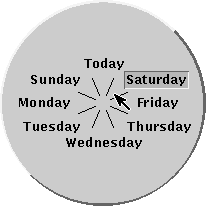 Which will be faster on average?
pie menu (bigger targets & less distance)
Autumn 2014
HCI+D: User Interface Design, Prototyping, and Evaluation
45
Pie Menus in Use Today
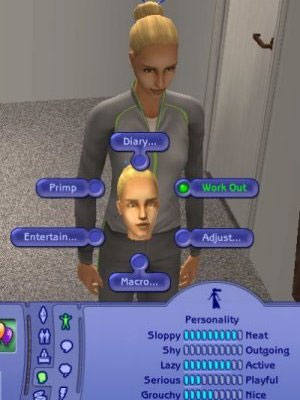 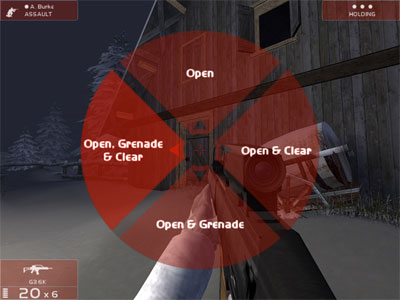 Rainbow 6
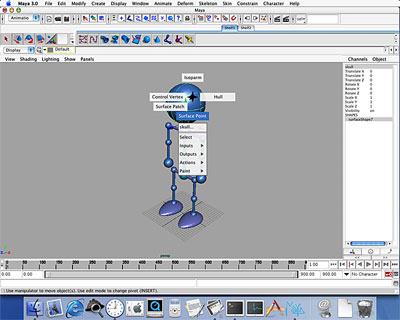 The Sims
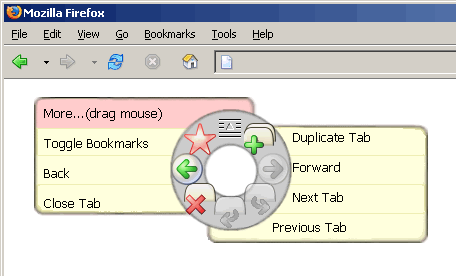 Maya
Autumn 2014
HCI+D: User Interface Design, Prototyping, and Evaluation
46
Perception
Stimuli that occur within one PP cycle fuse into a single concept
frame rate needed for movies to look real?
time for  1 frame < Tp (100 msec)  10 frame/sec.
Perceptual causality
two distinct stimuli can fuse if the first event appears to cause the other
events must occur in the same cycle
Autumn 2014
HCI+D: User Interface Design, Prototyping, and Evaluation
47
Perceptual Causality
How soon must red ball move after cue ball collides with it?
must move in < Tp (100 msec)
Autumn 2014
HCI+D: User Interface Design, Prototyping, and Evaluation
48
Simple Experiment
Volunteer
Start saying colors you see in list of words
when slide comes up
as fast as you can
Say “done” when finished
Everyone else time it…
Autumn 2014
HCI+D: User Interface Design, Prototyping, and Evaluation
49
Paper
Home
Back
Schedule
Page
Change
Autumn 2014
HCI+D: User Interface Design, Prototyping, and Evaluation
50
Simple Experiment
Do it again
Say “done” when finished
Autumn 2014
HCI+D: User Interface Design, Prototyping, and Evaluation
51
Bandana
Forward
Home
Test
Basket
Paper
Autumn 2014
HCI+D: User Interface Design, Prototyping, and Evaluation
52
Simple Experiment
Do it again
Say “done” when finished
Autumn 2014
HCI+D: User Interface Design, Prototyping, and Evaluation
53
Yellow
White
Black
Blue 
Red
Green
Autumn 2014
HCI+D: User Interface Design, Prototyping, and Evaluation
54
Memory
Interference
two strong cues in working memory
link to different chunks in long term memory

Why learn about memory?
know what’s behind many HCI techniques
helps you understand what users will “get”
aging population of users
Autumn 2014
HCI+D: User Interface Design, Prototyping, and Evaluation
55
Design UIs for Recognition over Recall
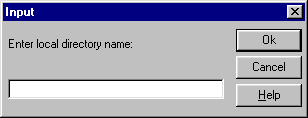 Recall
info reproduced from memory
e.g., command name & semantics
Recognition
presentation of info provides knowledge that info has been seen before
e.g., command in menu reminds you of semantics
easier because of cues to retrieval
cue is anything related to item or situation where learned
e.g., giving hints, icons, labels, menu names, etc.
Autumn 2014
HCI+D: User Interface Design, Prototyping, and Evaluation
56
Human Abilities Summary
Color can be helpful, but pay attention to
how colors combine
limitations of human perception
people with color deficiency

Model Human Processor
perceptual, motor, cognitive processors + memory
model allows us to make predictions

Memory
three types: sensor, WM, & LTM
interference can make hard to access LTM
cues in WM can make it easier to access LTM

Key time to remember: 100 ms
Autumn 2014
HCI+D: User Interface Design, Prototyping, and Evaluation
57
Further ReadingVision and Cognition
Books
The Psychology Of Human-Computer Interaction, by Card, Moran, & Newell, Erlbaum, 1983 
Human-Computer Interaction, by Dix, Finlay, Abowd, and Beale, 1998.
Perception, Irvin Rock, 1995.
Autumn 2014
HCI+D: User Interface Design, Prototyping, and Evaluation
58
Next Time
Early Stage Prototyping
“Involving Customers with Iterative Design” (Ch 4) of The Design of Sites
“Making a Paper Prototype” (Ch 4) from Paper Prototyping by Carolyn Snyder

Studio
Show concept videos
Autumn 2014
HCI+D: User Interface Design, Prototyping, and Evaluation
59